Der Tisch,-e
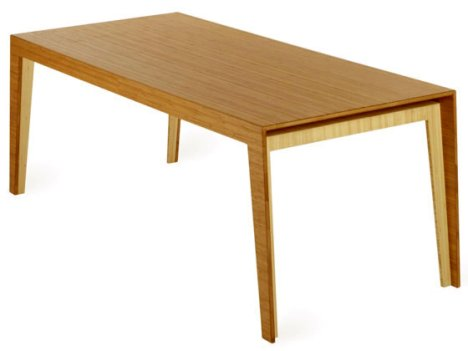 ander-
Other
Der Stuhl, ..-e
Die Tür,-en
Der Schreibtisch, -e
Die Tafel,-n
Der Fußboden,ö-en
Die Wand,ä-e
Der Schrank,ä-e
Die Stereoanlage,-n
Das Poster, -
schnell
steht auf
setzt euch
Geht!
dreht euch um!
hört auf!
Springt !
fasst ...an!
zeigt auf...!
Schaut ...an!
langsam